АЛКОГОЛЬ И НАРКОТИКИ – ЭТО САМЫЕ ПОДЛЫЕ УБИЙЦЫ, КОТОРЫЕ СНАЧАЛА ОТНИМАЮТ У ЧЕЛОВЕКА СВОБОДУ, А ПОТОМ САМОЕ ДОРОГОЕ, ЧТО ДАЕТСЯ ЕМУ ОДИН  РАЗ  - ЖИЗНЬ
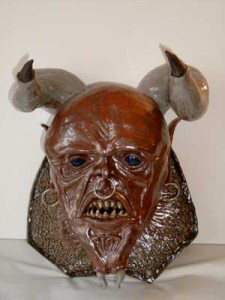 Алкоголизм и наркомания процветают на сегодняшний день, а за ними следуют их неизменные спутники – тяжелые расстройства психики и всего организма, преступление, тяжелые болезни, смерть.
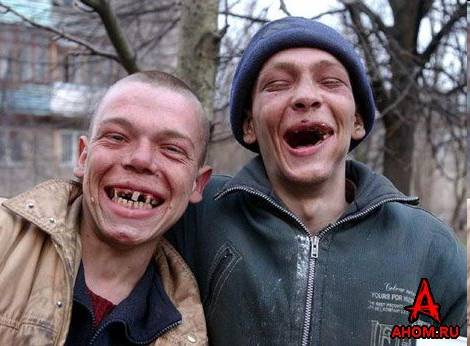 НАКАЗАНИЕ ЗА ПЬЯНСТВО
«За пьянство» (медаль) 

     Одно время  в России пьянство преследовалось государством. При Петре 1 пьяницам, попавшим в тюрьму, вешали на шею тяжелую чугунную медаль с надписью  «За пьянство». Вес медали 6.8 кг, не считая цепей.  Вешалась на шею в полицейском участке в наказание за чрезмерное употребление алкогольных напитков и крепилась цепью так, чтобы нельзя было снять. По некоторым данным, медаль должна была носиться неделю.
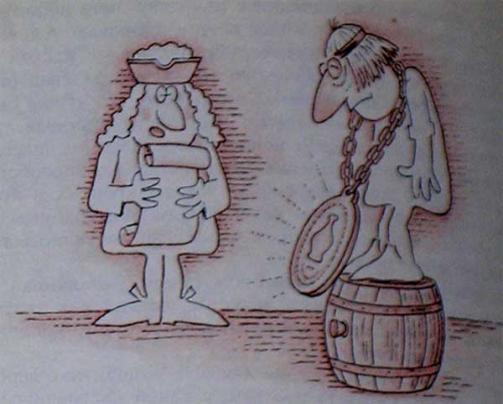 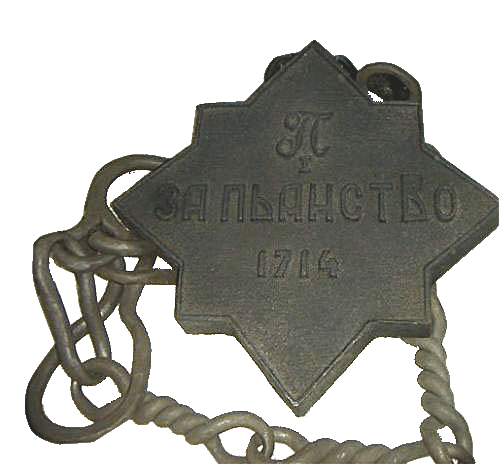 ЖЕРТВЫ АЛКОГОЛЬНОЙ ЗАВИСИМОСТИ
Вот такого необычного вида людей мы можем наблюдать каждый день. 
     У кого-то они могут вызывать чувство сожаления о том, что человек добровольно подвергает  свою жизнь  опасности, у других, что большинство –брезгливости, отвращения.
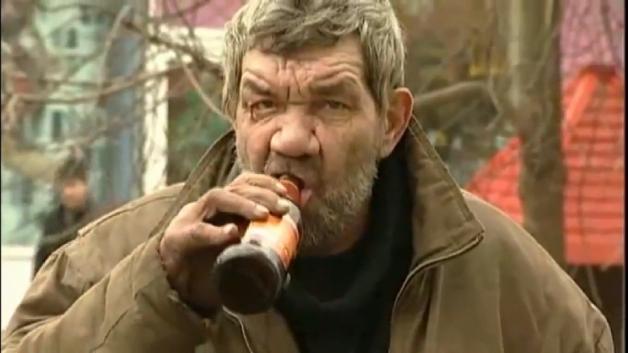 ЖЕРТВЫ АЛКОГОЛЬНОЙ ЗАВИСИМОСТИ
Поверь никто из них не представлял себе такого будущего. Употребляя алкоголь, наркотики эти люди желали спастись от одиночества, уйти от проблем, обрести чувство легкости, радости, бодрости и не заметили как стали не свободными, морально деградировали. Зависимость развивается быстро – 1-3 года. И теперь добровольно лечиться  они не хотят.
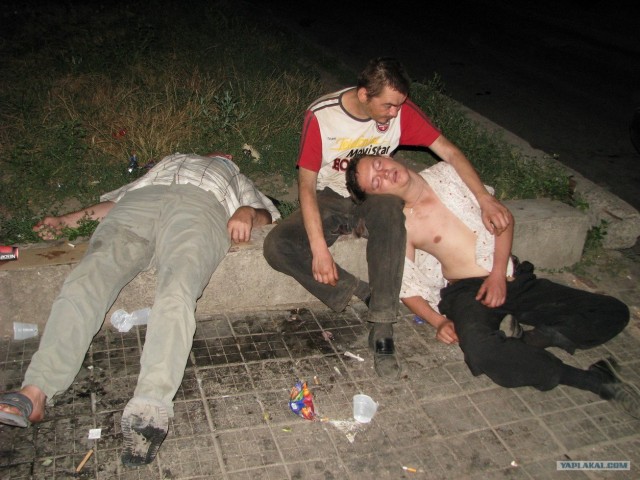 ВЫБЕРИ ПРАВИЛЬНУЮ ДОРОГУ
Не пей. Пьянство – это горе. Водка – чертово дело.
Никто, кроме тебя не может сделать твой выбор в пользу сознательной трезвости. Вспомни сколько смертей и несчастий связано с алкоголем и наркотиками. Будь сильным, сделай правильный выбор!
Не верь рекламе
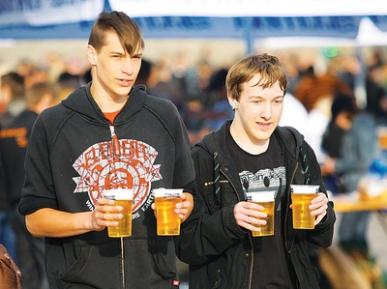 Вы думаете, что пиво рекламируют потому, что оно полезно?  Пиво рекламируют                                убийцы, их не интересует твое будущее, им нужна прибыль.

Некоторые полагают, что производство пива и торговля им приносит пользу бюджету государства. Но почти все марки пива и предприятия, его производящие принадлежат иностранным корпорациям. Например, доходы от пива "Невского" уходят в Данию, пива "Холстер" - в Германию, "Миллер" - в Америку, "Старый мельник" - в Турцию, "Толстяк" - в Бельгию, "Бочкарев" - в Испанию, "Золотая Бочка" - в Южную Африку. Прибыль от пива концерна "Балтика" уходит в Скандинавию. Свое здоровье и деньги российские потребители пива отдают иностранцам.
«Путь России от разорения к достатку  - это путь трезвой России.»
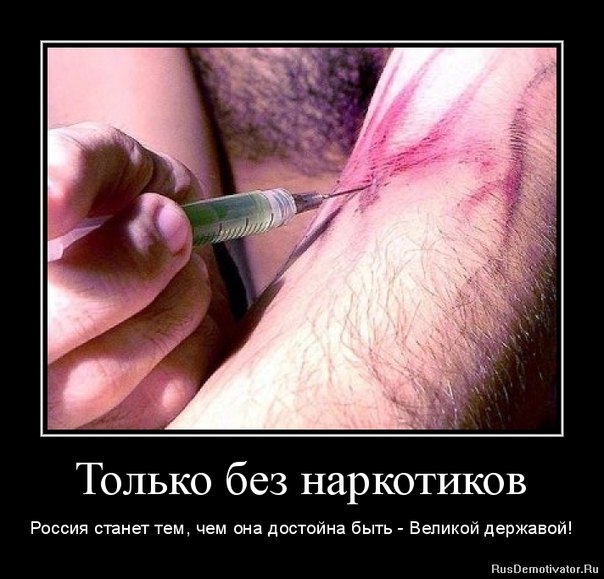 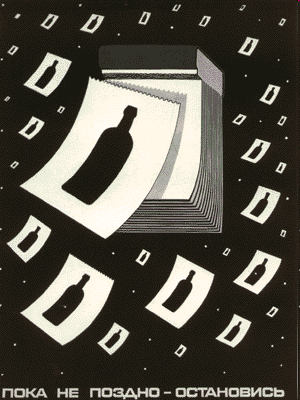 СКАЖИ  НЕТ
 РАЗ  И  НАВСЕГДА!
ВРЕМЯ ДАРОМ НЕ ТЕРЯЙ, ДОБРЫЕ ДЕЛА СКОРЕЙ СОВЕРШАЙ!
Альтернатива есть 
всегда: 
спорт, прогулки,
мечта, хобби,
чтение, семья !
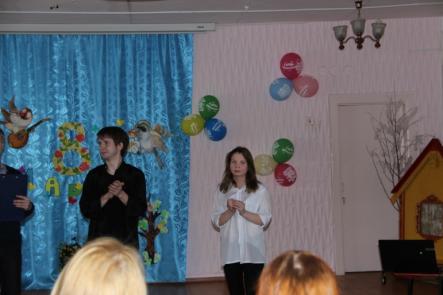 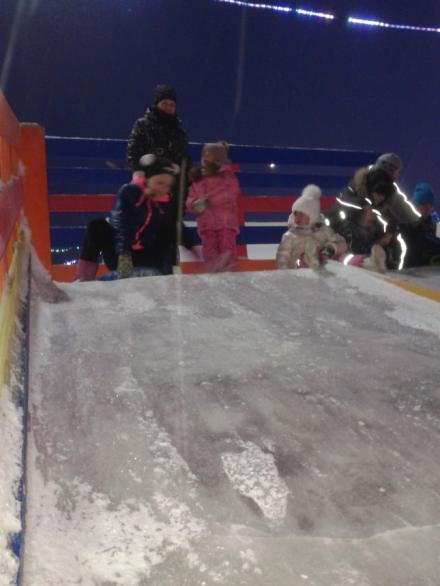 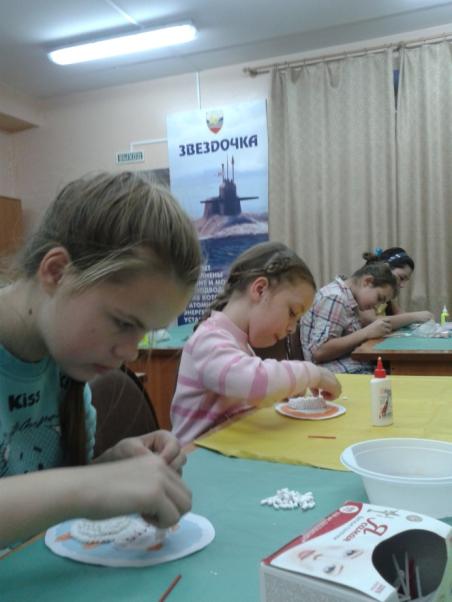 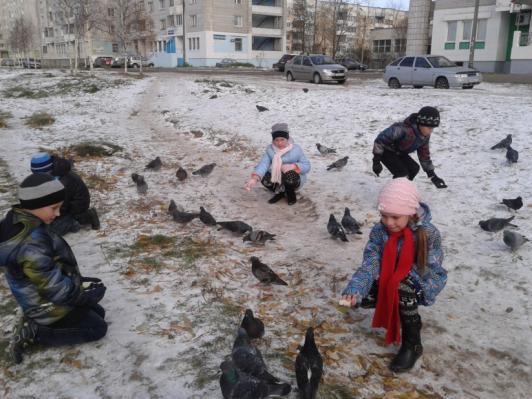 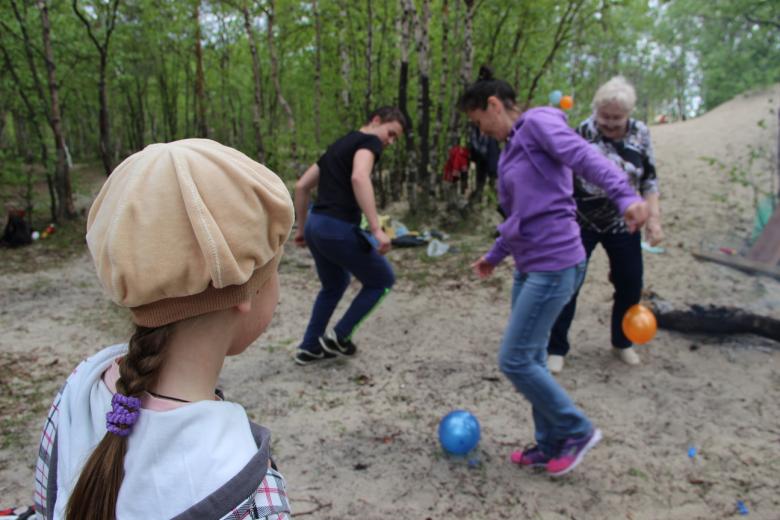 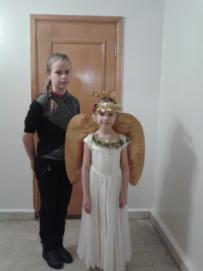 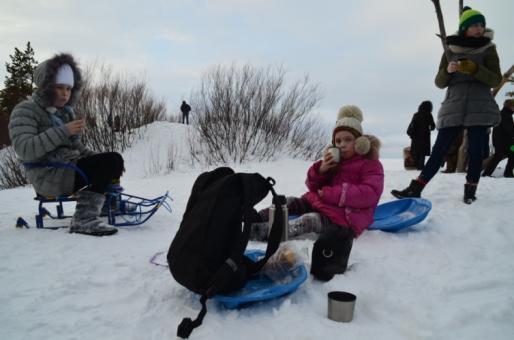 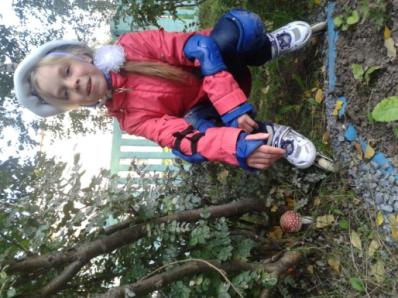 Всё в наших  руках!
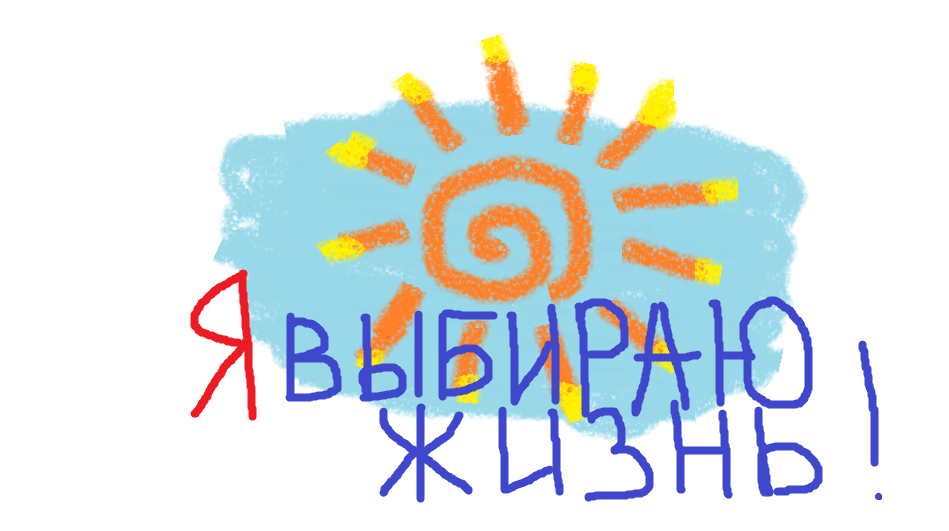 МЫ ВЫБИРАЕМ ЖИЗНЬ!
Да  здравствует здоровье
Физическое и духовное !
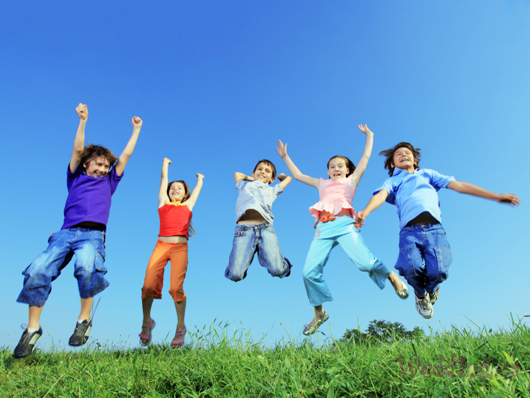 БЛАГОДАРИМ           ЗА     ВНИМАНИЕ